Les femmes et l’aviation




L’exercice consiste à associer les aviatrices et leur exploit
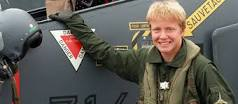 Première femme à intégrer la Patrouille de France.
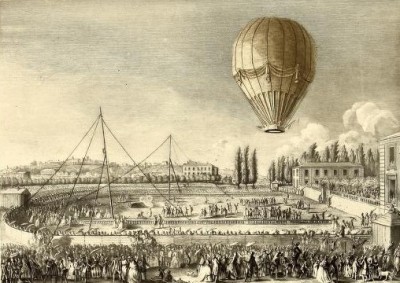 Premier brevet de pilote accordé à la gente féminine
Premier envol d’une femme dans le ciel
Caroline Aigle
Elisabeth Thibe
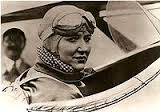 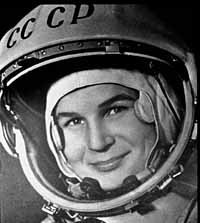 Première femme à effectuer un vol dans l'espace
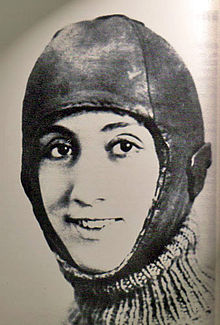 Maryse Hilsz
Valentina Terechkova
Première à avoir effectué la traversée de la Cordillère des Andes
Adrienne Bolland
Pilote en 1940 durant la Résistance.
Claudie Haigneré
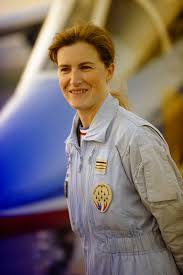 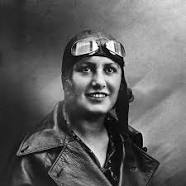 Aviatrice des années 30
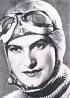 Virginie Boissière 
Guyot
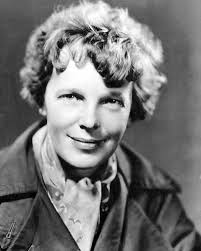 Élise Déroche
Hélène Boucher
Première femme à traverser l'océan Atlantique
Première française pilote de chasse.
Amélia Earhart
Première spationaute française
Le premier envol d’une femme dans le ciel a lieu le 8 juin 1784 : Élisabeth Thible.
Le premier brevet de pilote permettant à une femme de voler officiellement est accordé à une Française en mars 1910 : Élise Deroche.
Années trente, quelques aviatrices monopolisent  l’attention : il s’agit d’Hélène Boucher, dite « la fiancée de l’air », Maryse Bastié ou encore Lena Bernstein.
Seconde Guerre mondiale, des femmes rejoignent la Résistance, certaines étaient pilotes. C’est le cas de Maryse Hilsz 
Première femme à traverser l'océan Atlantique : Amélia Earhart
Première à avoir effectué la traversée de la Cordillère des Andes : Adrienne Bolland
Première femme à effectuer un vol dans l'espace : Valentina Terechkova
1999 : La première femme pilote de chasse : Caroline Aigle.
Virginie Boissière épouse Guyot Le 11 mai 2009, elle est la première femme à intégrer la Patrouille de France.
Première spationaute française : Claudie Haigneré